Unit V
The Interwar Years:
Revolution and Nationalism 
1919-1939

Part 3
The Collapse of Imperial China
Leads to Revolution and Civil War
1900-1949
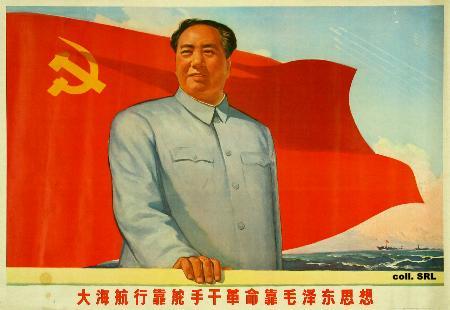 Who’s Who in China’s Civil War and Revolution (And How to Pronounce Their Names)
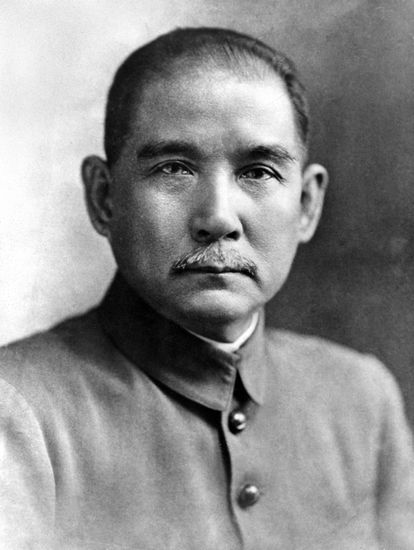 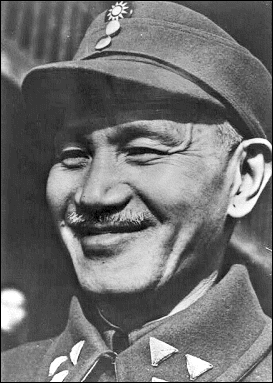 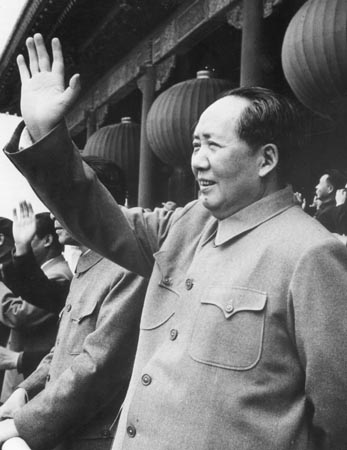 Kuomintang
=
Nationalists
Sun Yixian
(Soon yee shyahn)
Formerly
Sun Yat-sen
Jiang Jieshi
(Jee-ahng  jee-shee)
Formerly
Chiang Kai-shek
Mao Zedong
(MOW Dzuh-dahng)
Formerly
Mao Tse Tung
Leader of Kuomintang
(Kwoh Mihn TANG)
Leader of Nationalists
Leader of Communists
Early 1900sChina Ripe for Revolution
China’s trade and resources 
	controlled by foreigners.

Chinese nationalists pressed 
	for modernization and wanted
	to end humiliation of foreign 
	control.

Most prominent nationalist
	group was the Kuomintang
	or Nationalist Party.
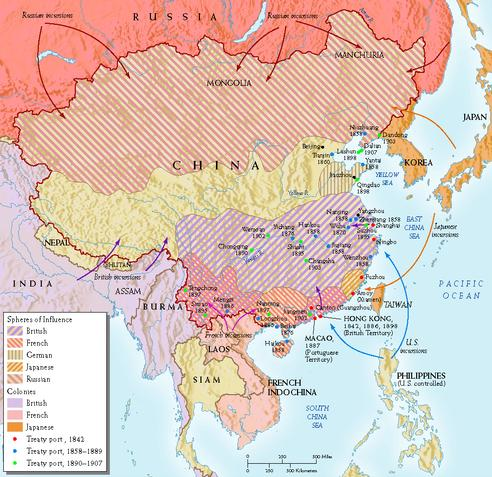 1912Qing Dynasty Overthrown
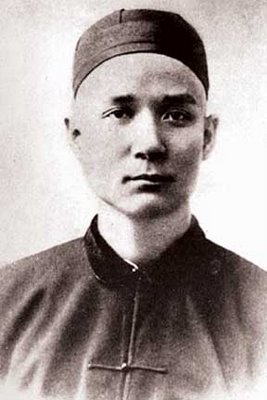 The Kuomintang overthrew the Qing 
	dynasty, which had ruled China since 
	1644, and established a republic.

Kuomintang were led by Sun Yixian.

Sun wanted a modern government based
	on “three principles of the people”:
	Nationalism (end of foreign control).
 People’s rights (democracy).
 People’s livelihood (Economic security 
	for all).
Sun Yixian
(Soon yee shyahn)
“Father of Modern 
China”
1916Civil War Breaks Out
Sun gave up power after only six 
	weeks. Did not have the support
	of the military and couldn’t 
     unify the country.
 General Yuan Shikai succeeded 
	 Sun and ruled as military dictator.
Local revolts against Yuan’s rule.
Civil war broke out after Yuan’s 
	death in 1916. 
Local warlords divided up China
	as their armies terrorized the 
	countryside. Peasants suffered.
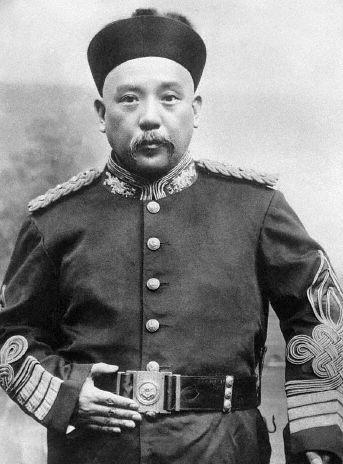 General Yuan Shikai
(yoo-ahyn shee-ky)
WW I Breeds Disillusionment in China
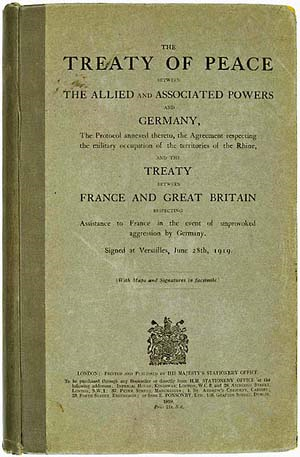 China joined war against Germany,
	mistakenly believing that grateful
	Allies would return control of China
	to the Chinese.

Allies gave Germany’s Asian colonies 
	to Japan, not China, after the war.

Led to widespread protests against 
	Treaty of Versailles and European
	imperialists.
1919The May 4th Movement
Student outrage over China’s
	treatment under Treaty of
	Versailles led to widespread
	protests.

Many young Chinese turned
	against Western democracy.
	and embraced communism
     as a better  model for social 
     and economic change.
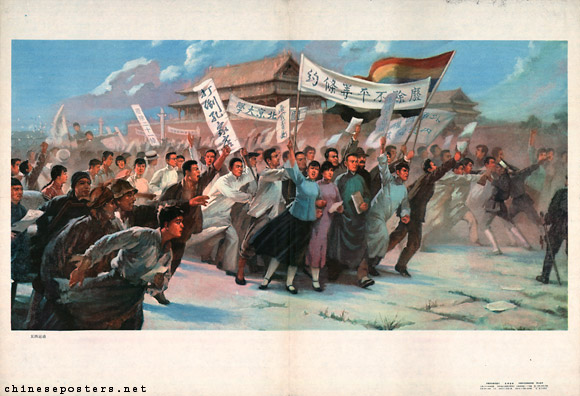 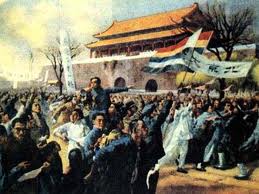 1921The Communist Party Formed in China
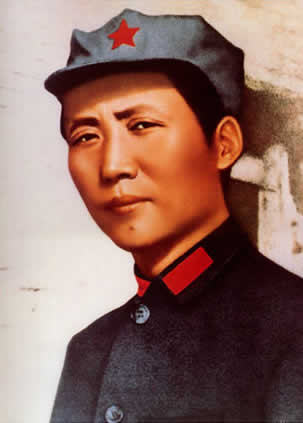 China’s Communist Party formed
	 in 1921. Mao Zedong was one 
     of its founders.

Western democracies refusal to aid 
	 Sun Yixian, which led him to seek 
	Soviet support and ally with China’s
	communists.

Lenin sent military aid and advisors
	in return for what?
    Chinese communists being allowed to 
    join Kuomintang .
Nationalists Turn on Communists
Sun died in 1925. Chiang Kai-shek
(Jiang Jieshi) became leader of Nationalists.

Jiang waged successful war against warlords (“Northern Expedition”)

Jiang and his capitalist supporters opposed communism.

Jiang set out to purge Kuomintang of the Communists.
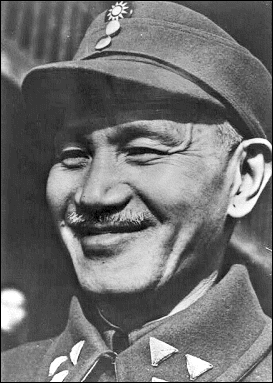 Generalisimo
Jiang Jieshi
(Chiang Kai-shek)
1927 The Shanghai Massacre
Large-scale purge of Communists
	from the Kuomintang in Shanghai,
	ordered by Jiang.

Arrests and executions of prominent 
	Communists / union leaders spread 
	across China. 

Thousands were killed. Communist
	Party almost wiped out.         

The few Communist survivors (Mao                          Zedong included) went into hiding.
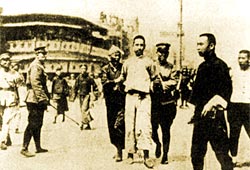 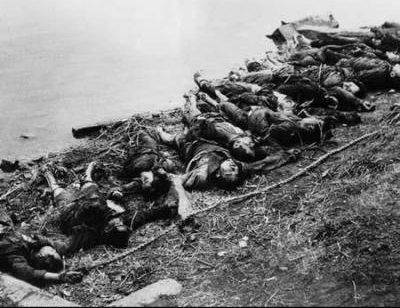 1927 The Shanghai Massacre
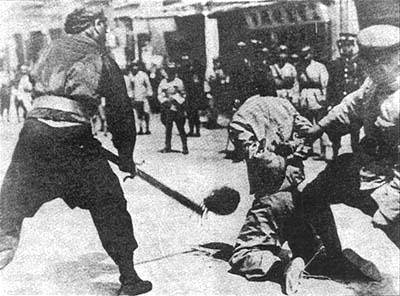 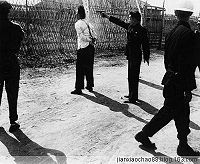 Executions of Communists by Nationalist forces, 
Shanghai 1927
1928Nationalists Gain Control But Lose Support
Jiang Jieshi became president of
	“Nationalist Republic  of China.”

Nationalist government recognized                                      by Britain and U.S., but not Russians.

Nationalist government corrupt and 
     undemocratic. 

Modernized cities but did nothing to 
	help China’s peasants.

Peasants supported communists, 
     who gave them land.
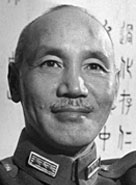 Jiang Jieshi
1930Civil War: Communists vs. Nationalists
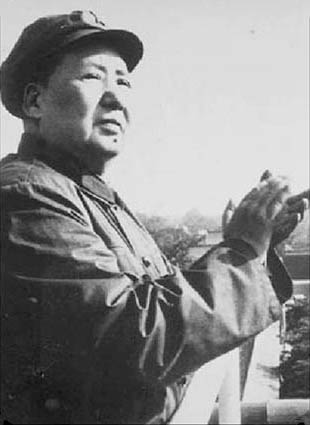 Full-fledged civil war between
	Communists and Nationalists
	by 1930.

Communists led by Mao Zedong
Based in the countryside.
Recruited peasants for Red Army.
Trained them in guerilla warfare.
Attacked Nationalist forces from
Mountain hideouts.
Mao Zedong
1934-1935The “Long March”
Communist forces surrounded by
	700,000 Nationalist troops.

87,000 Communists escaped and
	fled on the hazardous 6,000 mile
	“Long March.”

Crossed 24 rivers and 18 mountain
	ranges in year-long flight from
	pursuing Nationalist forces.

95 percent of Red Army was lost.
	Only 6,000-7,000 survived.
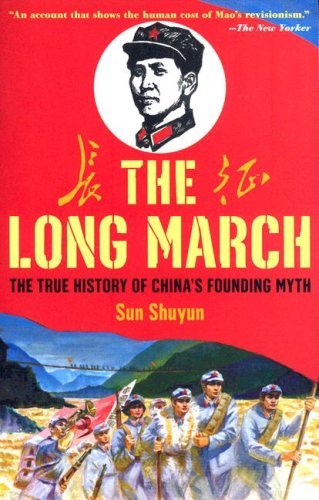 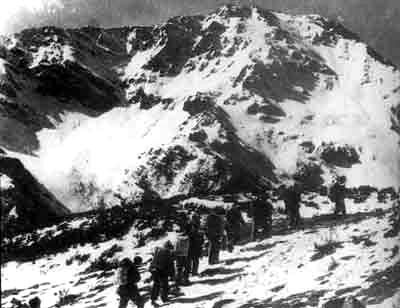 Mao Zedong on the Long March
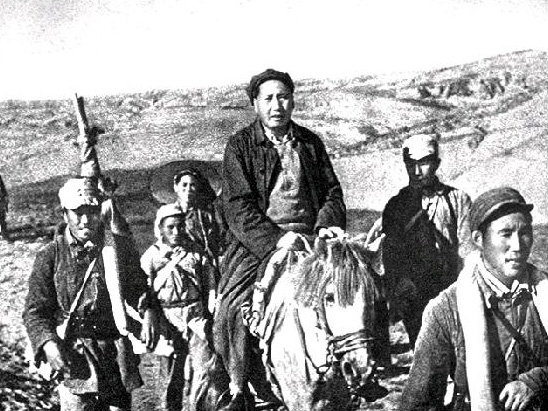 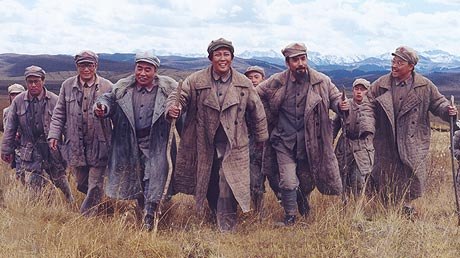 The Long March increased the Communist’s loyalty to 
Mao and became China’s founding myth.
The Long March
1931Japan’s Invasion of Manchuria
Japan invaded Manchuria in
	1931. Nationalist response?

Nationalists didn’t resist. Hoped
	policy of non-resistance would
	dissuade Japan from attacking
	all of China.

Chiang Kai-shek also believed it
	was more important to defeat the
	Communists than fight Japan.

Not all Nationalists agreed.
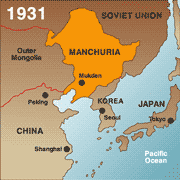 1937Japan Invades China. WWII Begins
Japan launched all-out invasion
	and bombing of China in 1937.
	Impact on China’s civil war?

    Threat from Japan forced uneasy
	truce between Nationalists and
	Communists, who temporarily
	united to fight the Japanese.
     
	What happened after WWII
     ended ?
     Civil War resumed after Japan’s
	defeat in 1945.
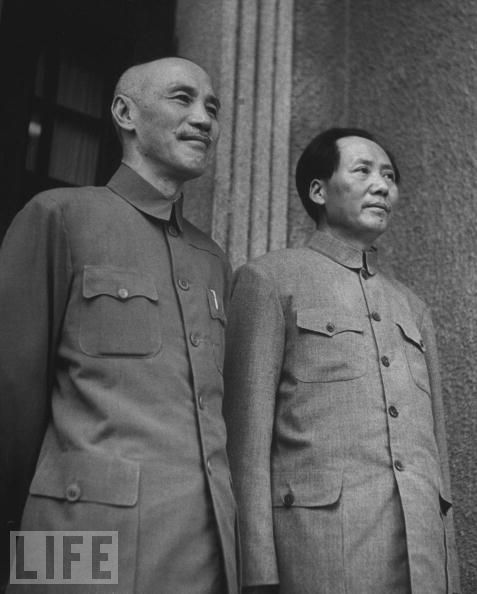 Nationalists vs. Communists
Based on this information, explain why the Communists eventually won the civil war in China.
U.S. Support for Nationalists
China’s nationalist government
   a U.S. ally in World War II. 

Dictatorial, corrupt, incompetent 
    government.

Lacked support of Chinese people.

U.S. supported Jiang Jieshi because 
    he was anti-communist.

Received billions in U.S. aid.
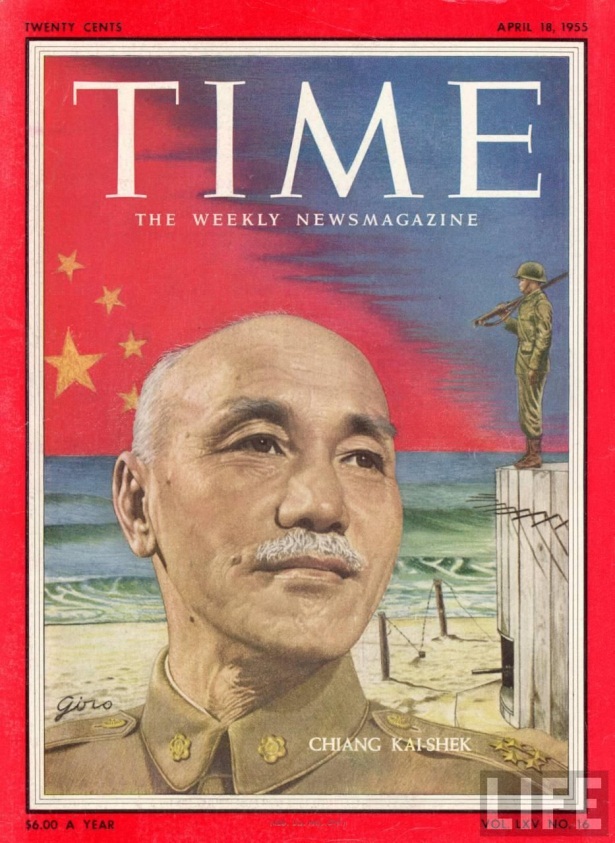 Jiang Jieshi  
(Chiang Kai-shek)
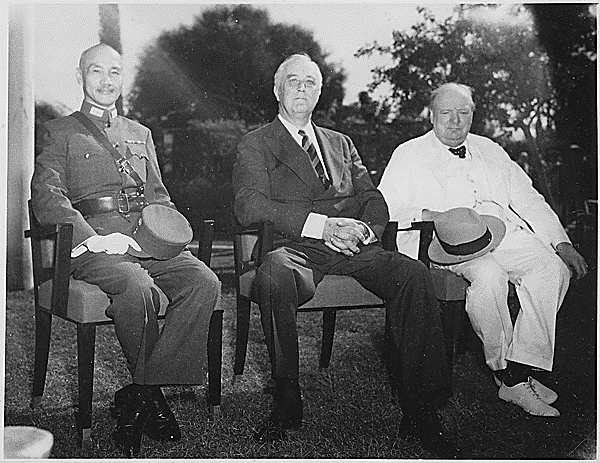 Chiang Kai-shek, FDR, and Churchill During WWII
1949Mao Proclaiming People’s Republic of China After Communist Victory
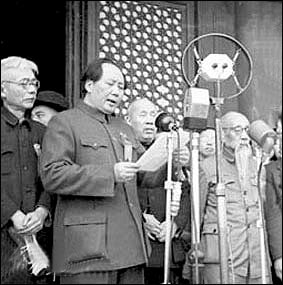 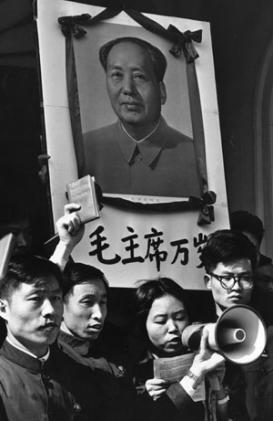 China in Revolution Part 10/10
1949Establishment of Communist China
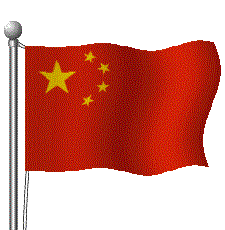 Mao established communist 
	government on the mainland – 
	“The People’s Republic of 
	China.” 

U.S., other Western powers
	refused to recognize the new
	government of  country we
    called “Red China”  

Mao signed friendship treaty
	with Soviet Union
.
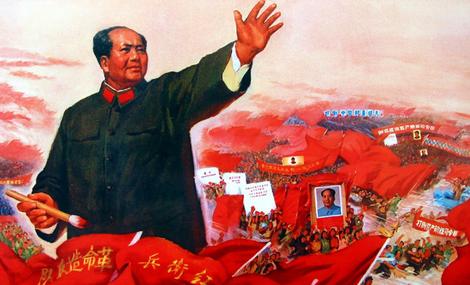 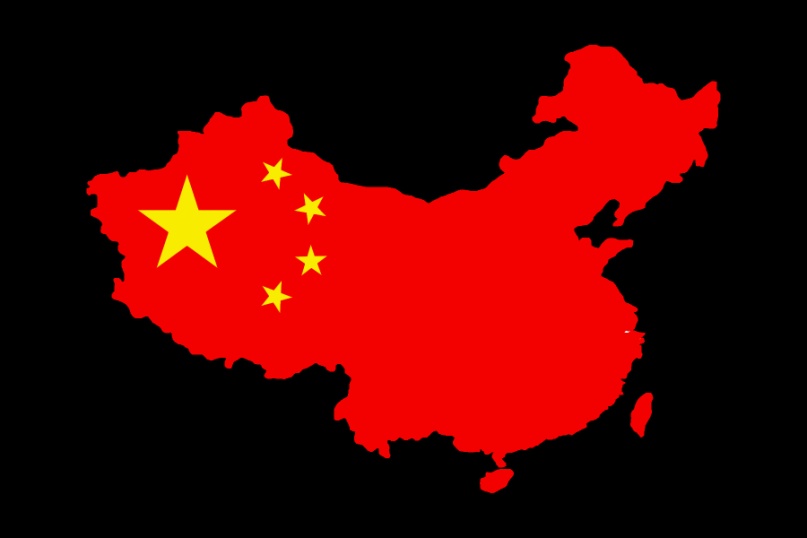 “Red China”
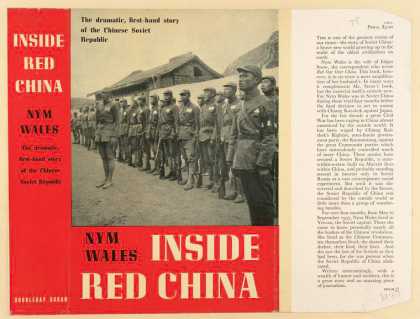 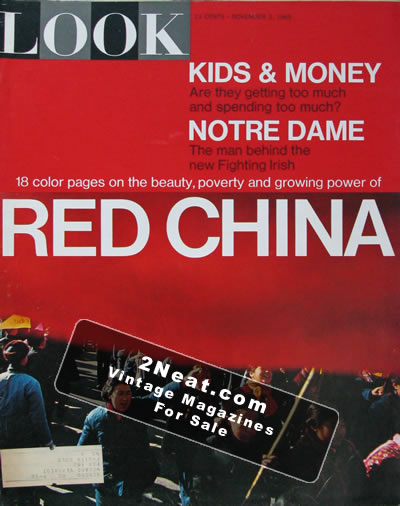 1949Nationalist’s Flee
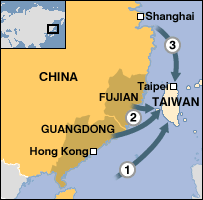 Nationalists fled to island of 
	Formosa (Taiwan) and set 
	up independent government 
	there.

Nationalist China was
	recognized by U.S. and other 
	Western powers (including 
	the U.N.)
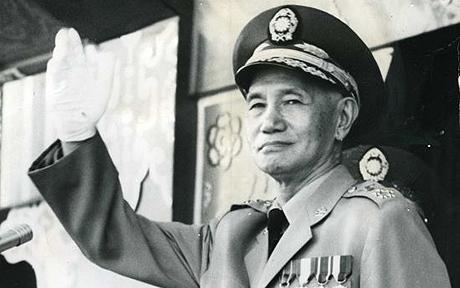